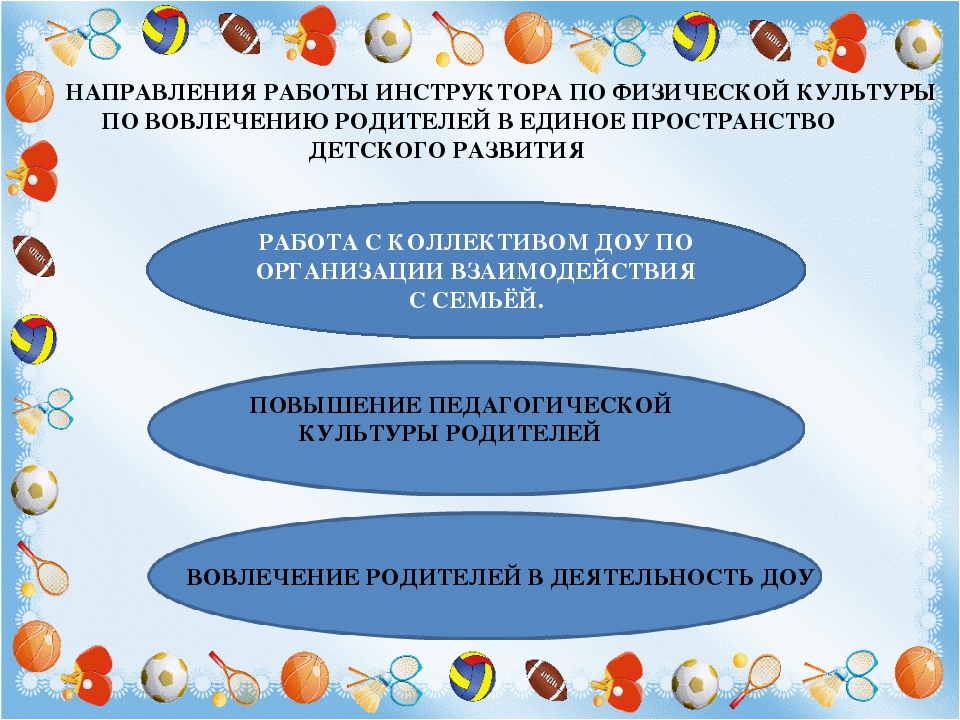 подготовила  Соколова Н.Г.
Инструктор по физической культуре первой категории 
 МБДОУ «Детский сад №15 «Малыш»
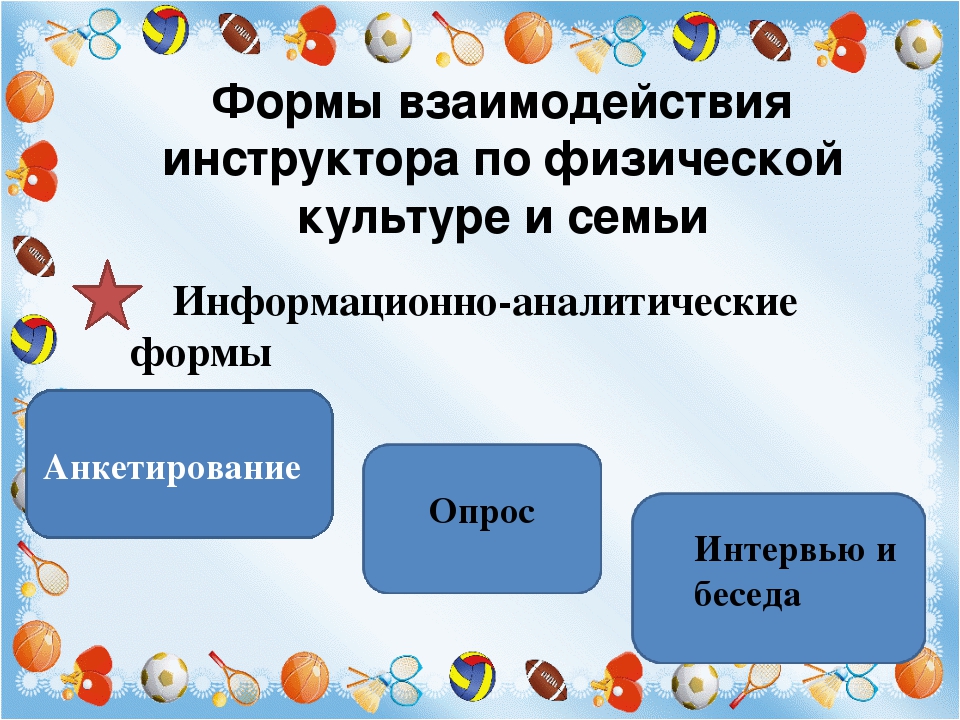 Одевание – это сложный процесс для ребенка, который состоит из разных действий: 

нужно отличить лицевую и изнаночную сторону одежды, 
определить переднюю часть и спинку, 
соотнести движение руки (или ноги), «примеряясь» к предмету (попасть в рукав, в штанину) 
сравнить (обувь)
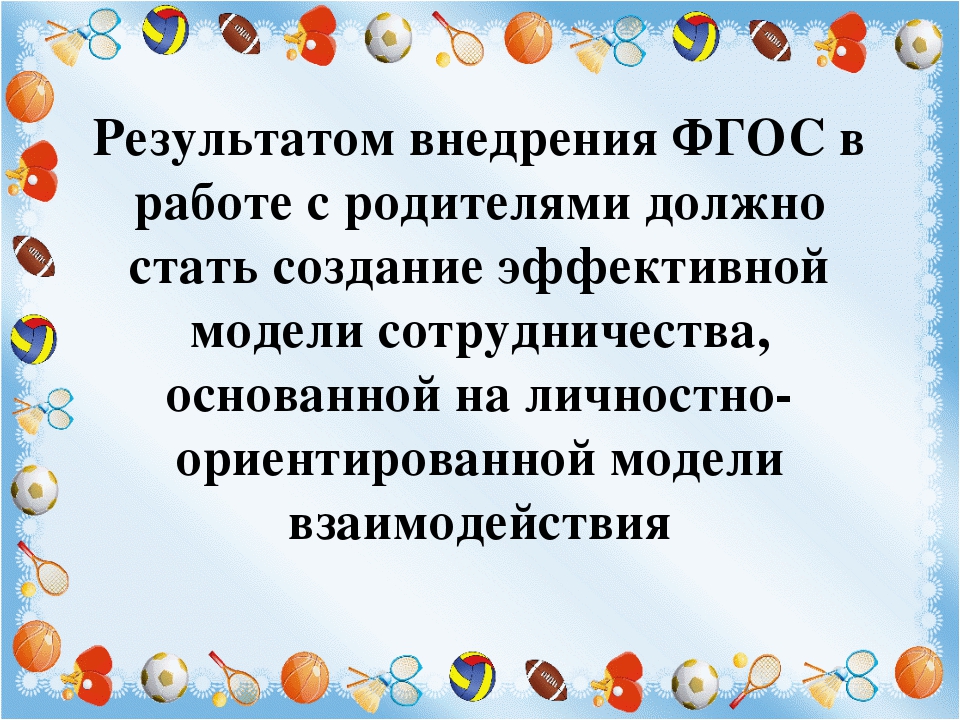 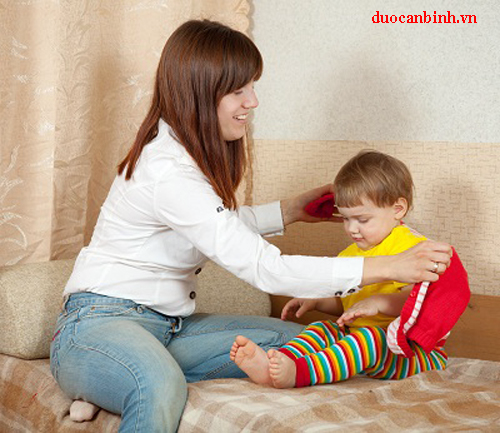 Если мы одеваем ребенка сами, то мы теряем возможности в интеллектуальном и речевом развитии ребенка, которые нам щедро предоставляет наша повседневная жизнь.
Именно в таком простом самообслуживании  ребенок впервые сталкивается с тем, что для решения задачи нужно приложить усилие для достижения цели.
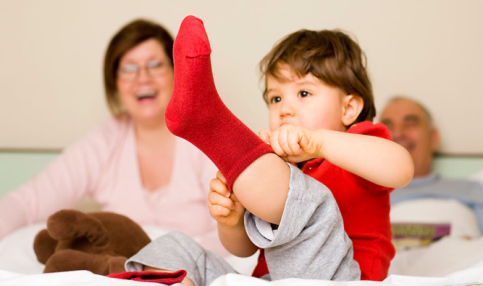 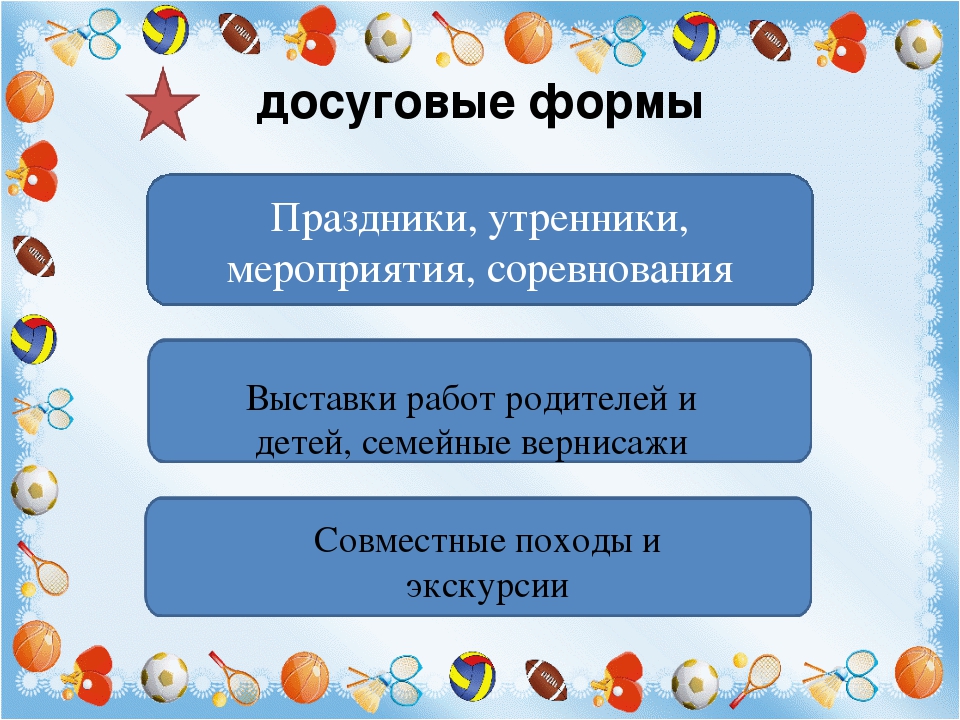 Как мы ещё можем помочь?
Приучить малыша и самих себя к четкой последовательности 
одевания и раздевания, которая постоянно повторяется

Разбить процесс одевания (раздевания) на микропроцессы

Научить правильным способам действий
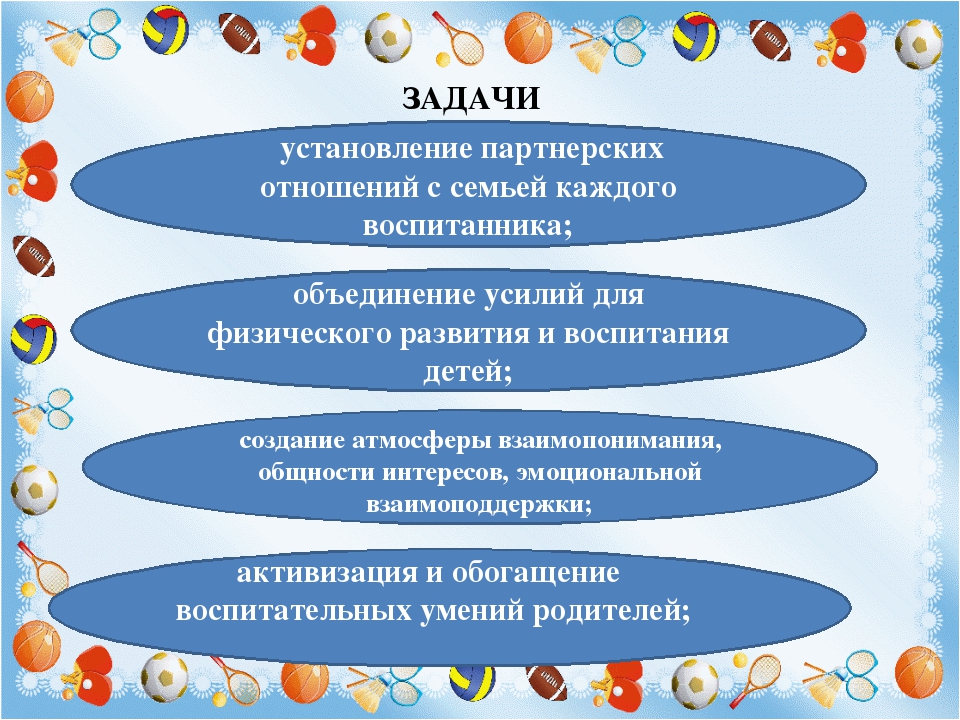 Задача: надеть носок
Сначала рассмотрите носок вместе с малышом. Найдите, где у него носок, пятка, резинка.
Резинка

Пятка 

Носочек
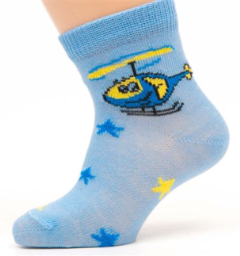 Что делает ребенок:
берёт носок за резиночку двумя руками,
поворачивает носок так, чтобы пятка «смотрела» на него,
растягивает  резиночку,
натягивает носок на ногу, при этом напомнить, что пальчики  ноги надо держать прямо
Ожидаемые результаты

      Повышения интереса детей к     занятиям физической культуре
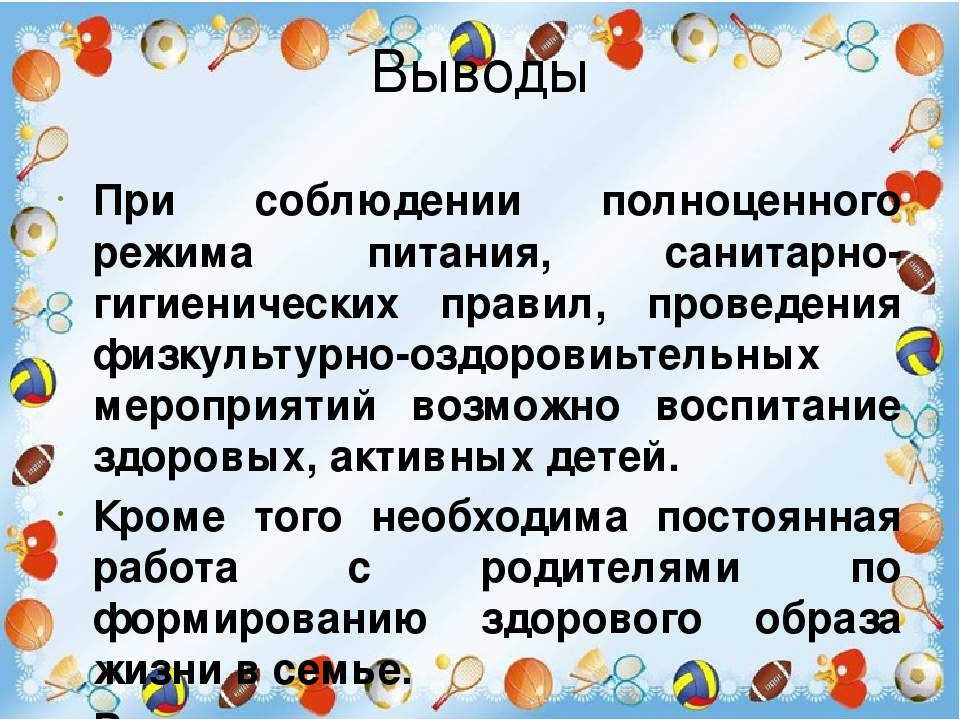 Что должен уметь ребенок к 3 годам
- самостоятельно надеть и снять одежду, обувь, шапочку, аккуратно всё повесить,
 
- не путать правый и левый ботинок, в случае неправильного их надевания замечать ошибку и ее исправлять самостоятельно,
 
- различать одежду и обувь для дома от одежды и  обуви для улицы.  При входе в дом переобуваться в домашнюю обувь,
Спасибо за внимание